Socio-scientific issues (SSIs)
Sam Immel & Stijn van Aartsen


“In hoeverre mag ChatGPT gebruikt worden bij schoolwerk?”
5E
Engage: overbrugging van systeembord naar ChatGPTLeerlingen context bieden bij het systeembord.

Engage: leerlingen maken kennis met ChatGPT door aan de hand van opdrachten ChatGPT te gebruiken.

Explore: leerlingen lezen bronnen over ChatGPT en ontdekken de standpunten.
5E
Explain: Leerlingen schrijven aan de hand van de bronnen voor- en nadelen op van het gebruik van ChatGPT voor schoolwerk.

Explain: De docent helpt de leerling reflecteren op deze voor- en nadelen door deze in context te plaatsen.

Elaborate: Leerlingen vormen op basis van alle opgeschreven argumenten hun eigen mening.

Elaborate: De klas gaat met elkaar in discussie over een aantal stellingen
5E
Evaluate: Leerlingen vullen een exit card in waarin zij relflecteren op de dicussie. Wat hebben ze geleerd over:- het vormen van een mening?- discussiëren?- het gebruik van ChatGPT?
Het gebruik van ChatGPT bij schoolwerk
Technische Automatisering
Planning
Centrale vraag: In hoeverre mag ChatGPT gebruikt worden bij schoolwerk?

Deze les: 
Automatisering
Gebruik van ChatGPT
Voor- en nadelen
Mening vormen
Volgende les:
Discussie
Evaluatie
Leerdoelen
Je weet hoe je ChatGPT kunt inzetten bij schoolwerk
Je kunt beschrijven welke problemen komen kijken bij het inzetten van ChatGPT bij schoolwerk
Je kunt een mening vormen gebaseerd op een centrale vraag en voor- en nadelen
Je kunt actief deelnemen aan een groepsdiscussie
Engage
Systeembord
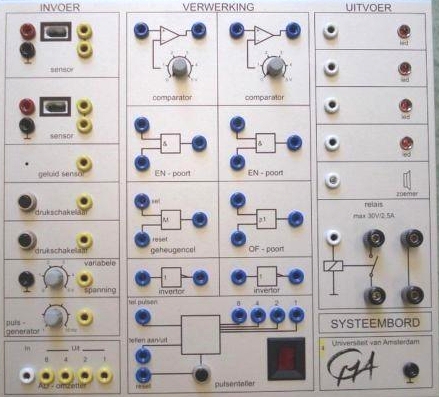 Engage
Automatisering
Waarom is het belangrijk om over het systeembord te leren?
Engage
Automatisering
Complex
?
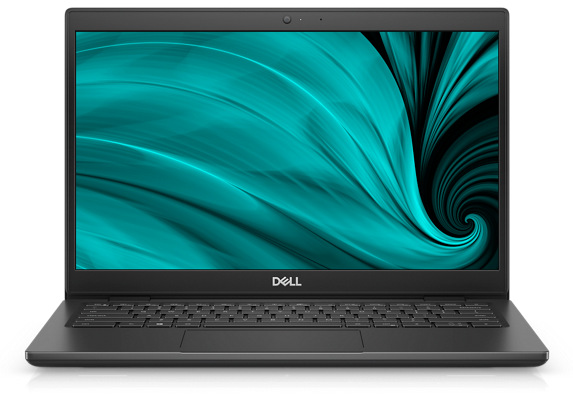 Simpel
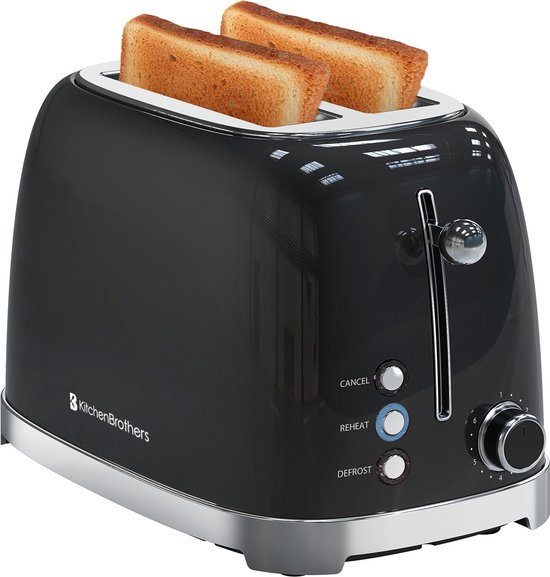 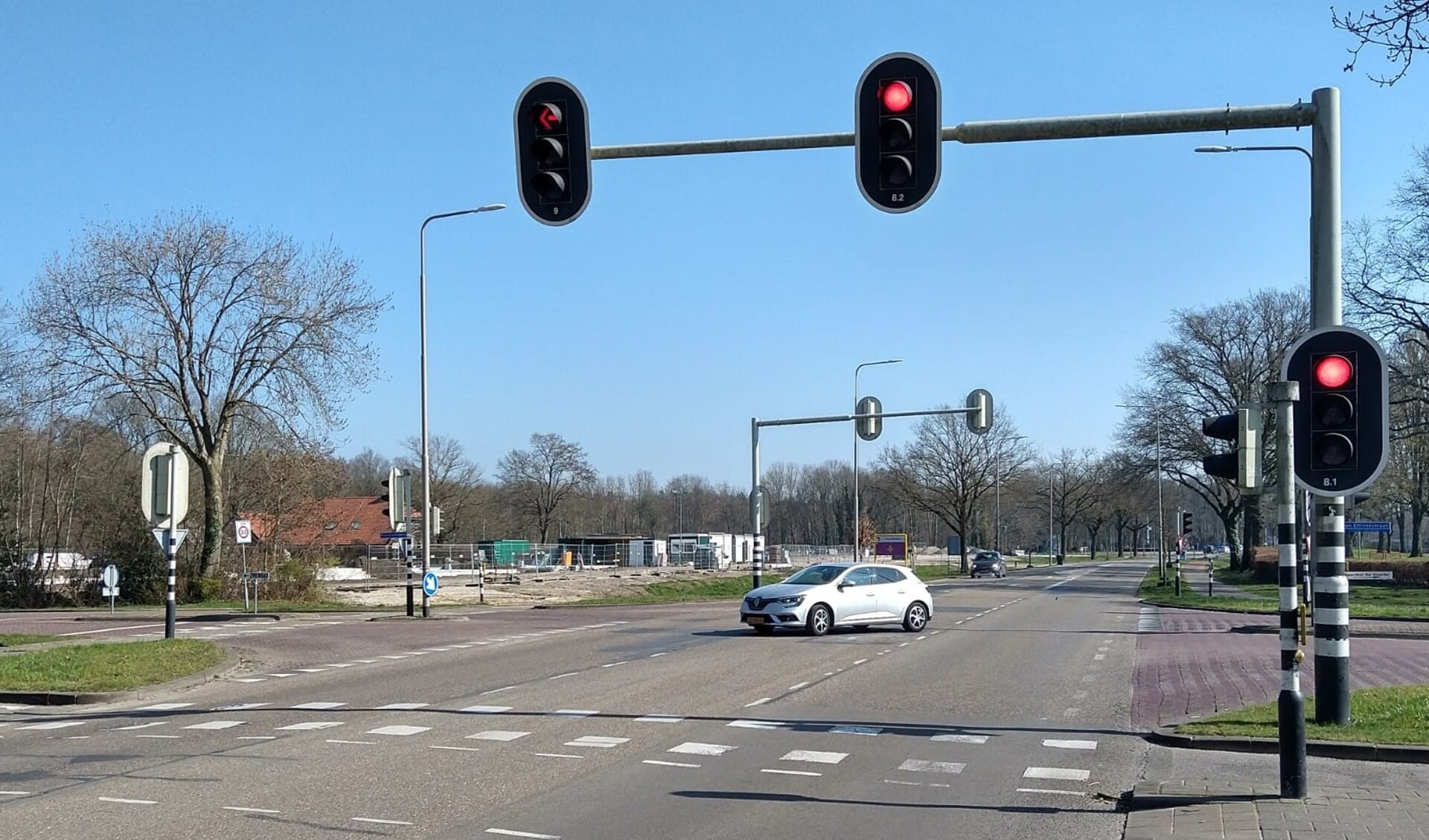 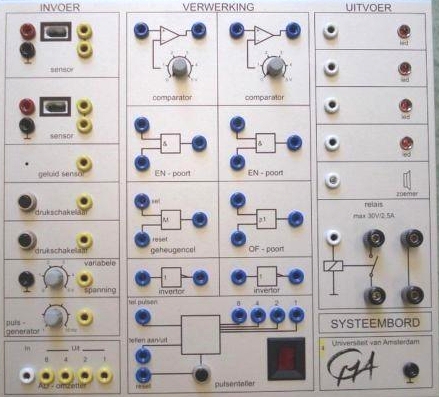 Laptop
Systeembord
Broodrooster
Verkeerslichten
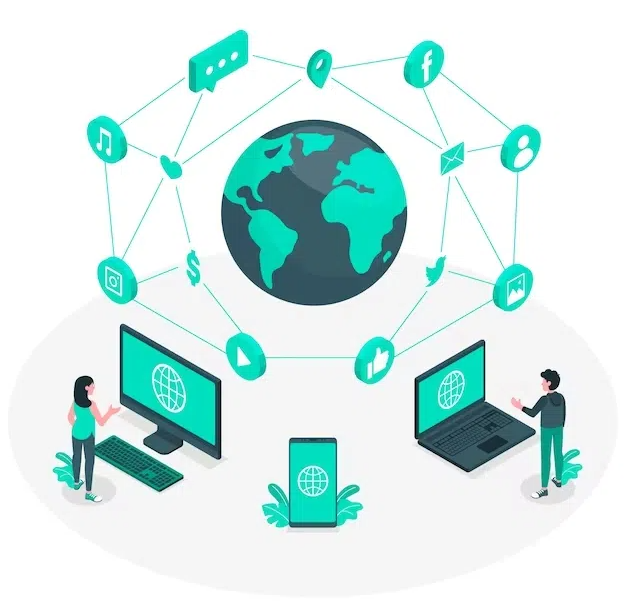 Internet
Engage
Artificial Intelligence (A.I.)
Bijvoorbeeld ChatGPT

Opdracht (15 min):
Raak bekend met het gebruik van ChatGPT door de vragen op het werkblad te beantwoorden
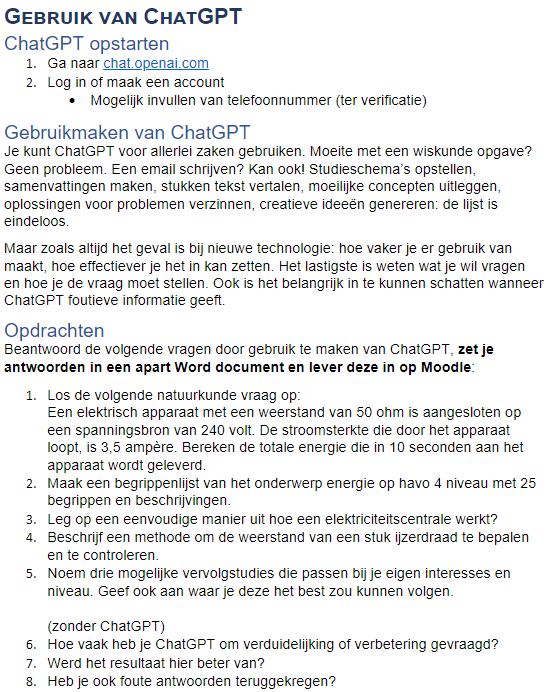 Engage
Werkblad
Explore/Explain
A.I. in de klas
Vraag:
“In hoeverre mag ChatGPT gebruikt worden bij schoolwerk?”

Opdracht (15 min):
Schrijf op het werkblad voor- en tegenargumenten op van het gebruik van ChatGPT voor schoolwerk.

Gebruik hierbij de bronnenlijst op de volgende slide
Explore
Te gebruiken bronnen
https://www.kennisnet.nl/faq-chatgpt-veelgestelde-vragen-over-chatgpt-in-het-onderwijs/#wat-wordt-de-impact-van-chatgpt-op-het-onderwijs
https://nos.nl/artikel/2460020-chatgpt-glipt-langs-docenten-ik-gebruik-het-om-snel-huiswerk-te-maken
https://www.bnr.nl/nieuws/technologie/10500809/chatgpt-kaapt-onderwijs-hoe-moeten-scholen-ermee-omgaan
https://www.trouw.nl/binnenland/studenten-bouwen-detector-voor-chatgpt-teksten~b987778a/
https://www.scholieren.com/blog/ik-liet-mijn-beschouwing-door-een-ai-robot-schrijven
Explore
Werkblad
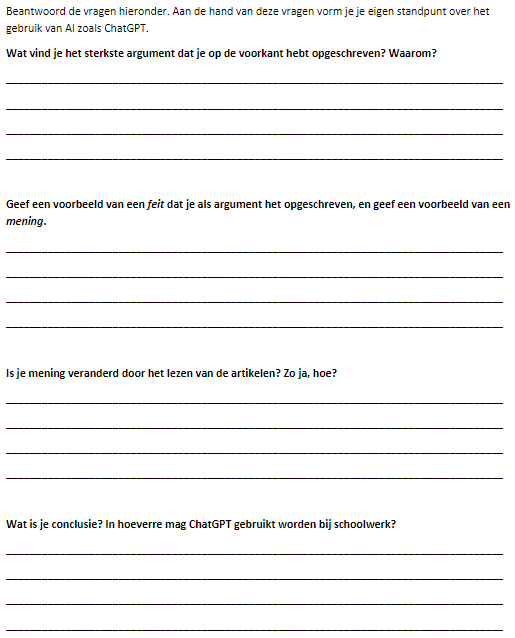 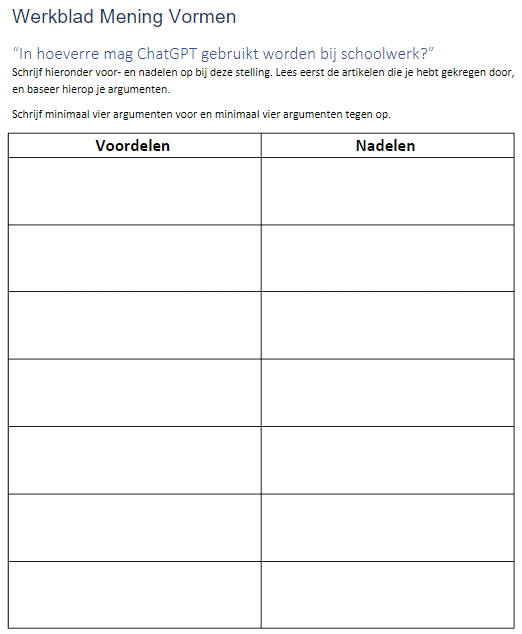 Explain
A.I. in de klas
Vraag:
“In hoeverre mag ChatGPT gebruikt worden bij schoolwerk?”

Huiswerk:
Vul voor volgende les de achterkant van het werkblad in.
In hoeverre vind jij dat je AI mag gebruiken voor school? En waarom?
Elaborate
Groepsdiscussie
Klassendiscussie (30 min):
In hoeverre vind jij dat je A.I. mag gebruiken voor school? En waarom?
Elaborate
Groepsdiscussie
Stelling:
Leerlingen mogen ChatGPT gebruiken voor een practicumverslag
Elaborate
Groepsdiscussie
Stelling:
Het gebruik van ChatGPT moet altijd voorkomen worden bij toetsen op de computer.
Elaborate
Groepsdiscussie
Stelling:
ChatGPT maakt het voor leerlingen overbodig om goed te kunnen schrijven en formuleren.
Elaborate
Groepsdiscussie
Stelling:
Bij een vak als Natuurkunde is het minder erg als leerlingen ChatGPT gebruiken dan bij een vak als Nederlands.
Elaborate
Groepsdiscussie
Stelling:
Het is niet goed als leerlingen afhankelijk zijn van ChatGPT.
Elaborate
Groepsdiscussie
Stelling:
Het is niet de schuld van leerlingen als zij iets opschrijven wat niet klopt, omdat ChatGPT het zei.
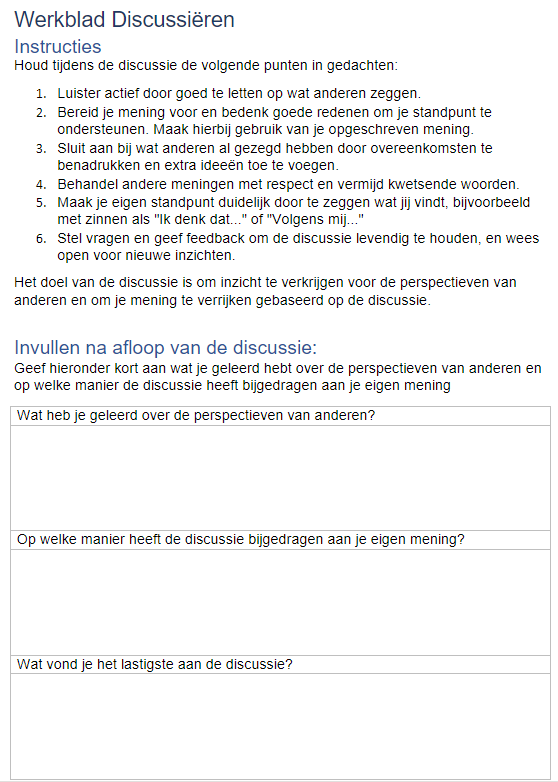 Elaborate
Werkblad
Evaluate
Exit card
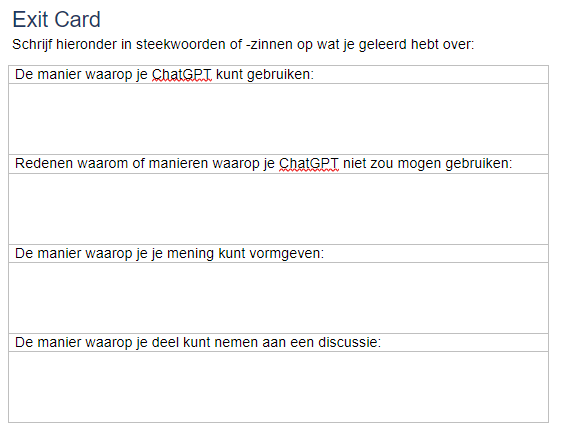 Feedback WPB
De les is in gecomprimeerde vorm (1 lesuur) uitgevoerd

Feedback WPB:
Sommige leerlingen interesseerde het gewoon niet ("en daardoor gaat de wereld naar de knoppen")
Leuk dat ik vertel hoe dit verband houdt met het systeembord, maar dat maakt de leerlingen niks uit
De discussie kan actiever gemaakt worden, bijvoorbeeld met Kahoot